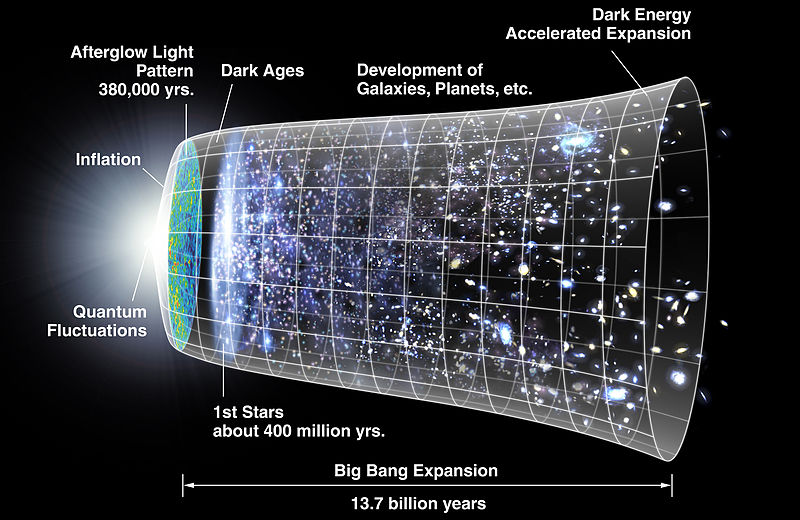 The universe is 13.73 ± 0.12 billion years old

What size is the uncertainty?

Is this significant?
Objective
07 March 2017
What are Uncertainties?
What do you think this is?

It is very old!
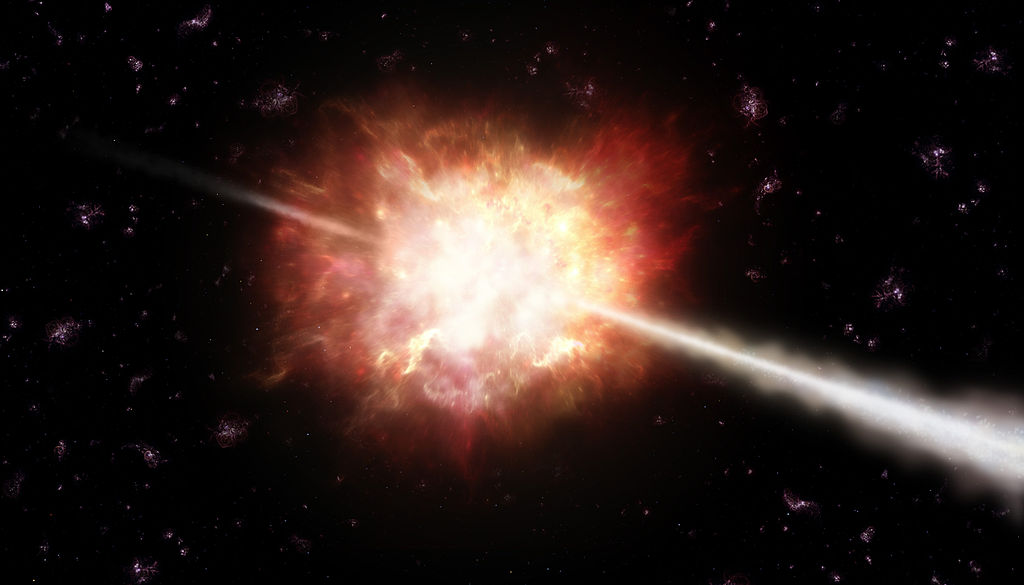 It is GRB 090429B and is thought to be the remnants of one of the first stars born after the Big Bang. 

It is 13,140,000,000 ± 20,000,000 years old
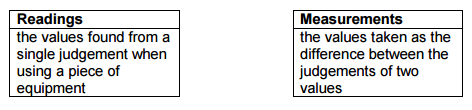 Give some examples of each
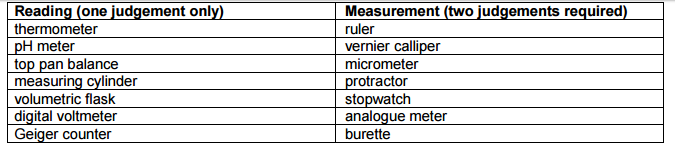 Pick 3 from each side and explain why they are grouped in each one
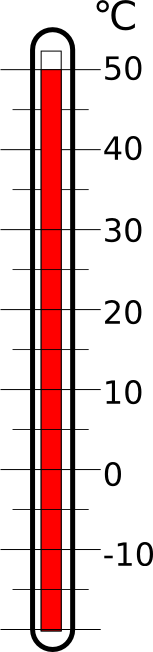 Uncertainty in Readings
Given as Half the smallest value it can read
What would it be for this thermometer?
Uncertainty in Measurements
Since there are 2 areas, it is double half of the smallest value
What is it for a ruler?
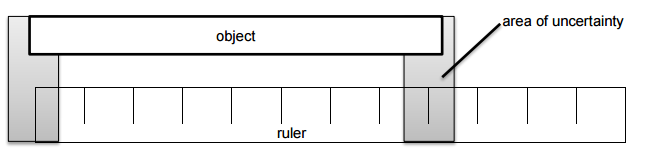 What is the uncertainty?
[Speaker Notes: 4.3%]
What is the uncertainty?
[Speaker Notes: 0.20%]
What is the uncertainty?
[Speaker Notes: 0.26%]
What is the uncertainty?
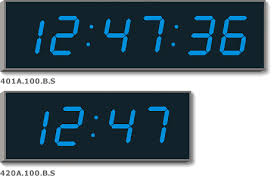 [Speaker Notes: 0.0022%]
What is the uncertainty?
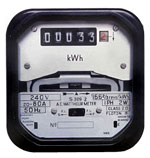 [Speaker Notes: 3.0%]
What is the uncertainty?
[Speaker Notes: 0.27%]
Uncertainties in given values
If you’re give a number, then assume the uncertainty is Plus/ minus 1 of the smallest decimal place given.
What would they be for:
1.01
101
2045.3453
700021000
203090000.0
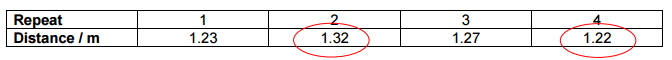 Uncertainties in Repeated measurements
Repeating a measurement is a method for reducing the uncertainty. 
If measurements are repeated, the uncertainty can be calculated by finding half the range of the measured values.
Calculating Percentage Uncertainties
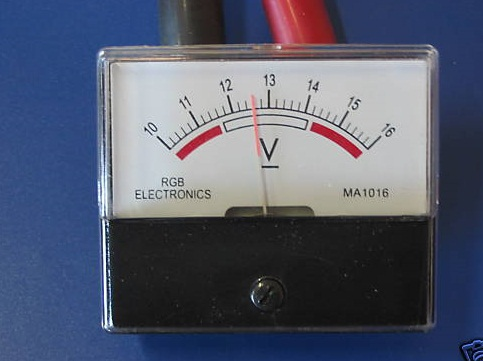 Reading on meter =
12.6 V
Finest  division =
0.2 V
%Uncertainty =    Uncertainty       x   100
Reading Taken
% Uncertainty   =   (0.2/12.6) x 100  =
1.6 %
Calculate the percentage uncertainties for the following measurements:
1.
3. 100m record of 9.6 s
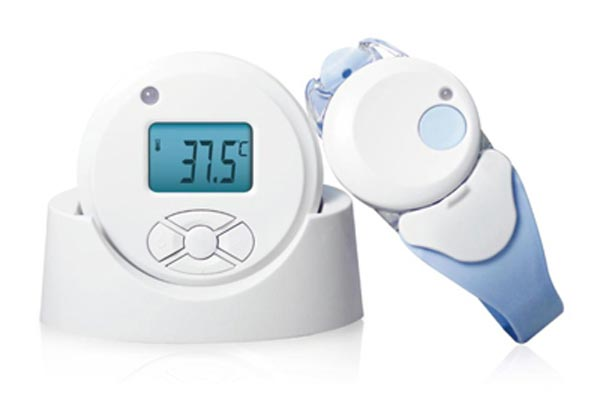 1%
0.3%
4. Extension of 0.002m (2mm)
50%
5. Extension of 0.045m (45mm)
2%
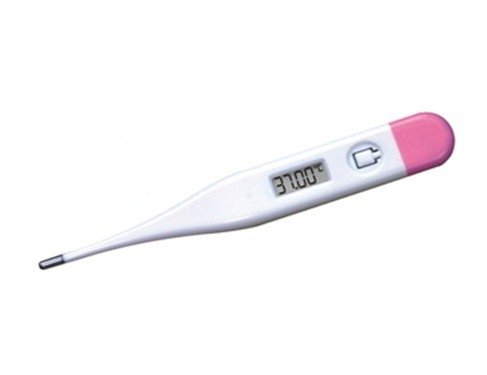 2.
0.03%
Quote the average Value with its uncertainty calculate percentage uncertainty
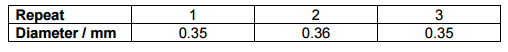 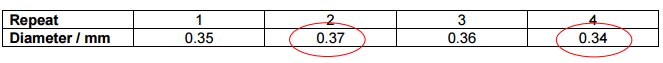 Multiple instances of measurements
For example:
measuring the thickness of several sheets of paper together rather than one sheet
timing several swings of a pendulum. 
The uncertainty of each measurement will be the uncertainty of the whole measurement divided by the number of sheets or swing
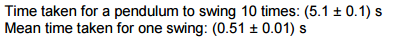 Uncertainties in given values
Uncertainties in Repeated measurements
Percentage Uncertainty
Multiple instances of measurements
Combining Uncertainties
Suppose I want to work out the density of the block…
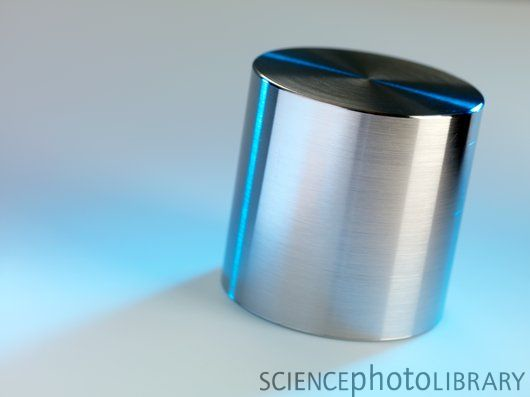 Mass (kg)
=
Density
Volume (m3)
Mass	= 0.500 ± 0.001 kg
Volume = (6.25 ± 0.25) x 10-5 m3
To Work out the uncertainty in the density, I have to combine the uncertainty in the mass with the uncertainty in the volume
How do we do it?
Work out the Percentage Uncertainty in the volume and the mass.

2. Then add these together.
Work it out…
Answer…
4.2%
THE RULES
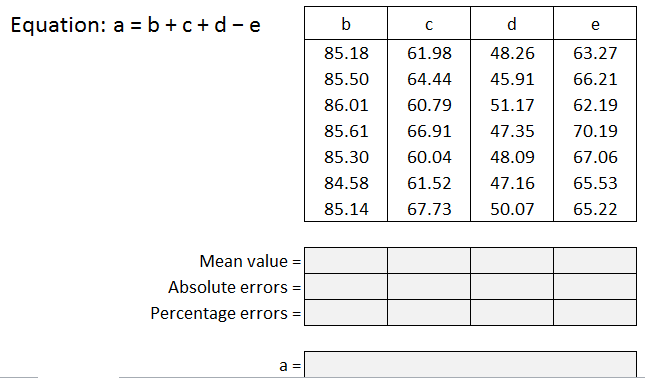 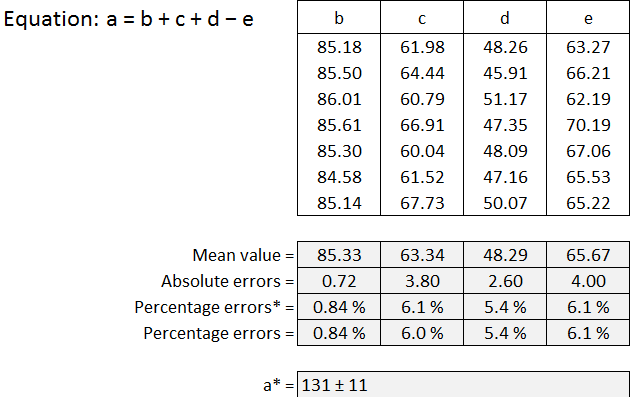 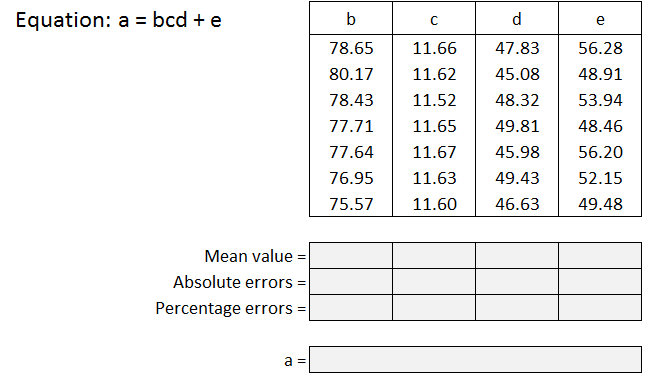 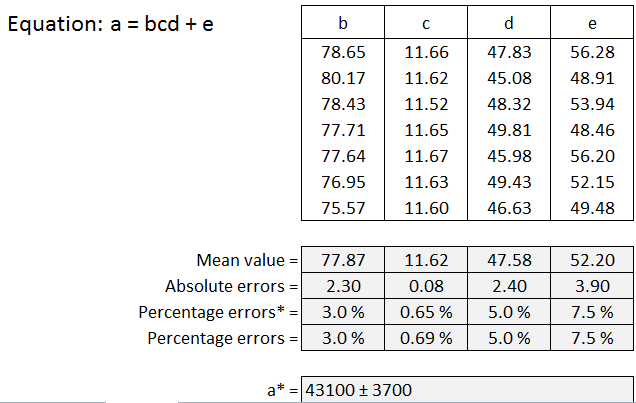 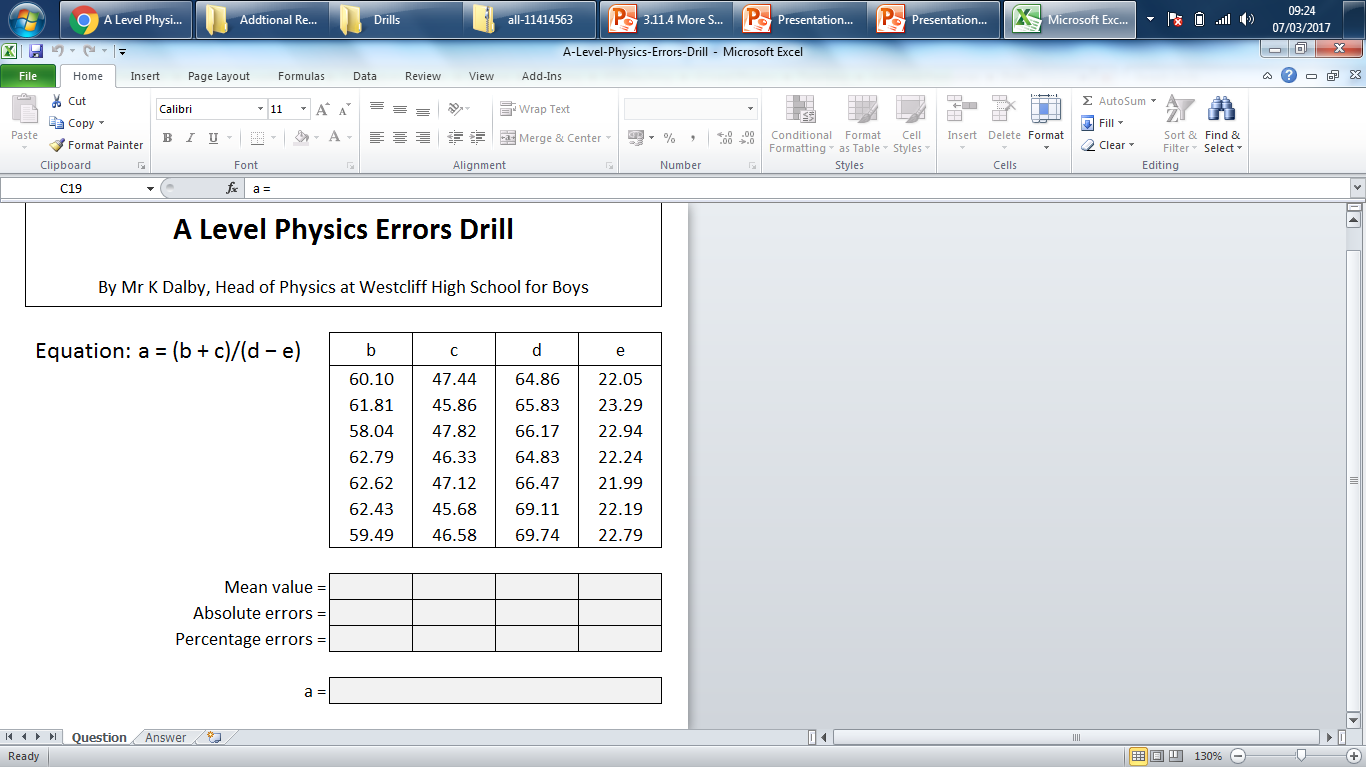 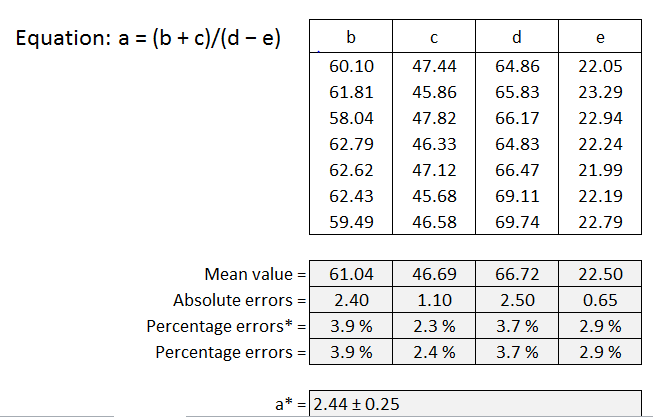 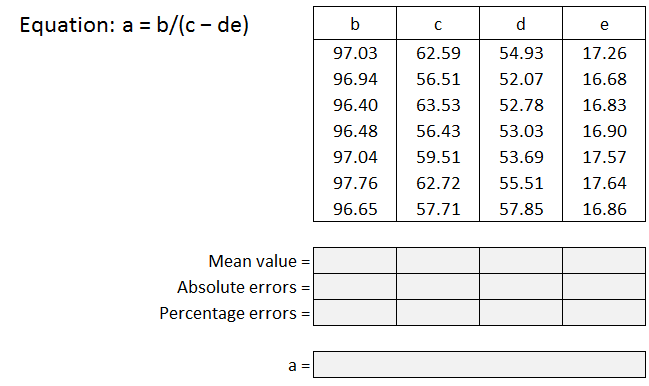 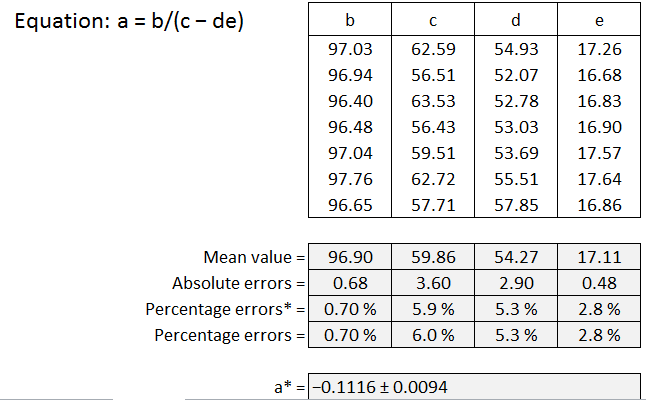